Fig. 1 The overall survival curve for children with mitochondrial disease and cardiomyopathy. Closed and open ...
Eur Heart J, Volume 24, Issue 3, 1 February 2003, Pages 280–288, https://doi.org/10.1016/S0195-668X(02)00387-1
The content of this slide may be subject to copyright: please see the slide notes for details.
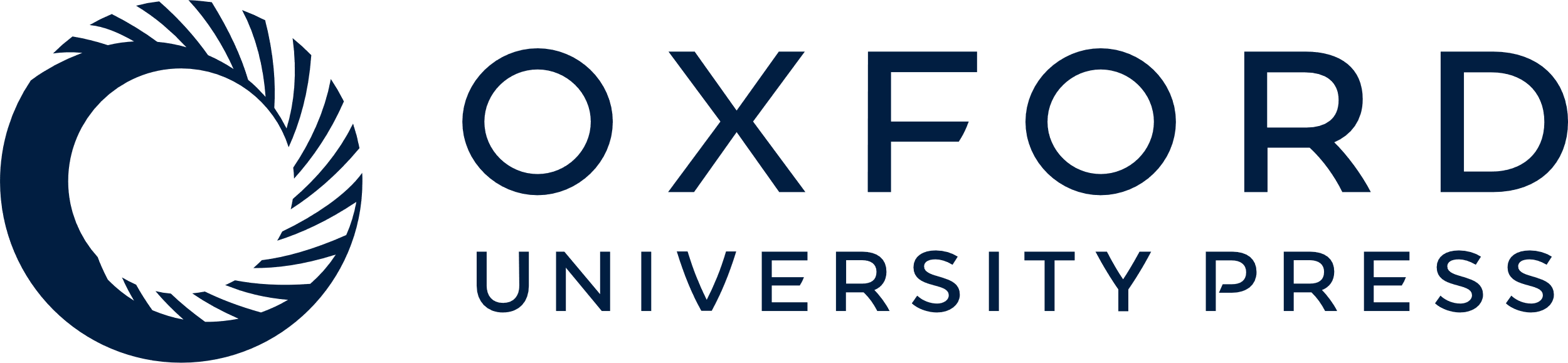 [Speaker Notes: Fig. 1 The overall survival curve for children with mitochondrial disease and cardiomyopathy. Closed and open circles represent patients with and without heart failure, respectively. Circles with dots represent one patient each with and without heart failure. The circle with a cross represents one patient who underwent heart transplantation due to heart failure and one patient without heart failure. The arrows represent possible candidates for heart transplantation. SD, sudden death; RI, respiratory insufficiency.


Unless provided in the caption above, the following copyright applies to the content of this slide: The European Society of Cardiology]